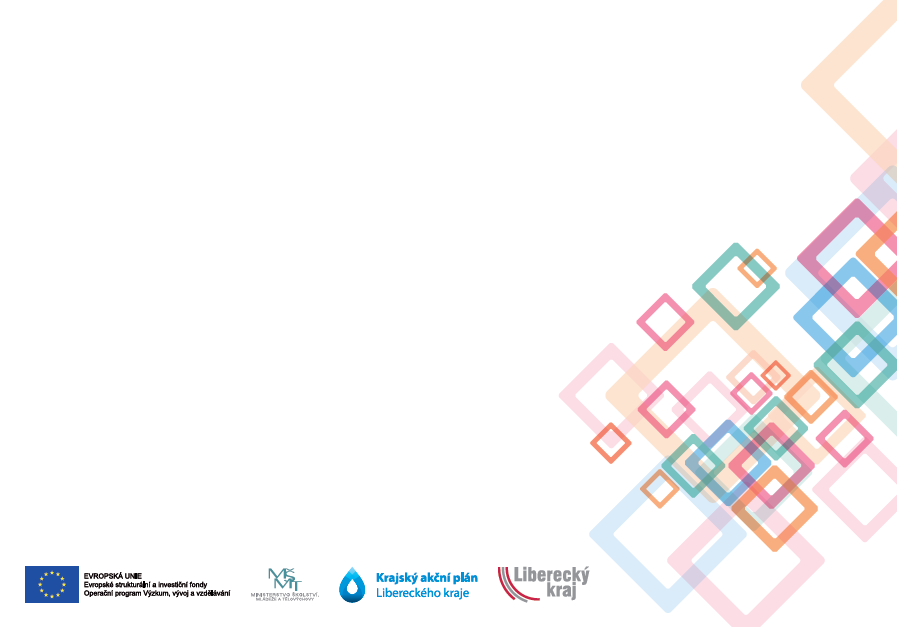 Pracovní skupina Vzdělávání
16. prosince 2020

Ing. Leona Patočková
hlavní projektový manažer projektu KAP LK
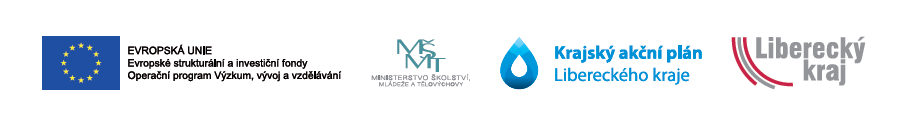 Projednávání RAP v PS Vzdělávání
Spolupráce na RAP – textová část průběžně

11. jednání 22. - 30. 9. 2020
Informace k IROP
12. jednání 21. 10. 2020 
Výzva k předkládání návrhů na kritéria pro schválení projektových záměrů do RAP + prioritizace SŠ,VOŠ
Informace k RAP - Mgr. Michael Otta
Opětovná výzva k předklání návrhů kritérií
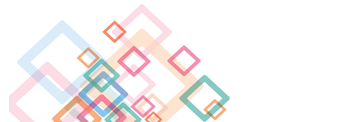 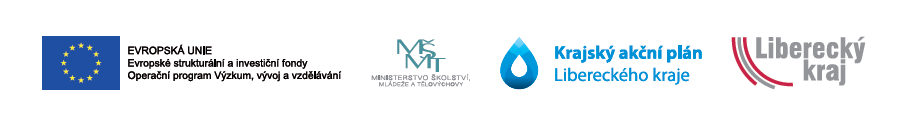 13. jednání 23. - 30. 11. 2020 per rollam
Výstup
Schválena textová část RAP pro oblast školství
Členové seznámeni se seznamem projektových záměrů do RAP
Schváleno oslovení předkladatelů k provedení „interní prioritizace“
Schválen systém rozdělení projektových záměrů SŠ, VOŠ do 4 prioritních skupin 
Prioritu mají velké komplexní projektové záměry
Hlasování o návrzích kritérií k další diskuzi- neukončeno ->14. jednání
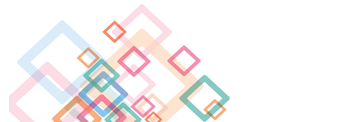 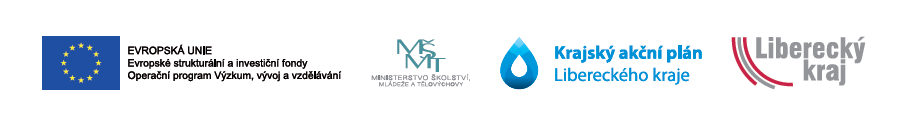 13. jednání 23. - 30. 11. 2020 per rollam
Popis skupin A-D pro projektové záměry, které:

obsahují stavební úpravy, které vedou k nahrazení současných nevyhovujících prostor pro výuku odborných předmětů; modernizaci sítí; vybavení odborných učeben

jsou bez rozsáhlých stavebních úprav, tj. obsahující modernizaci sítí; vybavení odborných učeben

obsahují vybavení odborných učeben

D)   ostatní projektové záměry
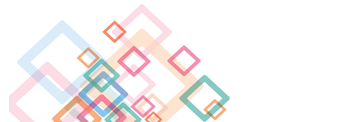 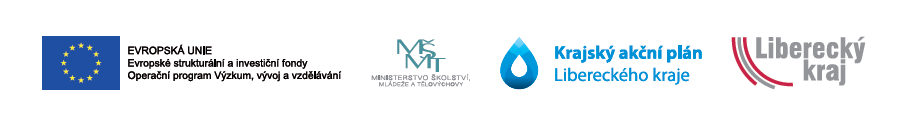 14. jednání 8. - 15. 12. 2020 per rollam
Hlasování 
o protinávrhu z 13. jednání – návrhy kritérií prioritizace pro další diskuzi – protinávrh schválen -> kritéria:
č. 1 Budou výstupy projektu využitelné i pro spolupráci škol se zaměstnavateli
č. 2 Jedná se o investici do odborné přípravy
rozřazení 21 projektových záměrů SŠ,VOŠ do skupin A-D
Zařazeno 20 záměrů – 14 A, 5 C, 1 D
1 záměr – protinávrh B->C, bližší popis
kritéria pro schválení záměrů do RAP
soulad s podmínkami IROP
odloženo na 2021
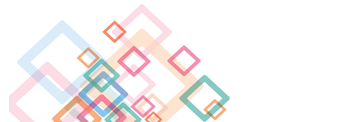 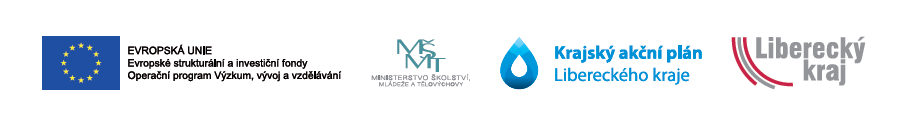 [Speaker Notes: výdaje musí odpovídat stanovené minimální a maximální výši možné dotace 
projektový záměr musí být v souladu s RAP
projektový záměr může být zařazen do seznamu pouze se souhlasem zřizovatele
projektový záměr musí být v souladu s aktuálními podmínkami IROP]
Další jednání 2021
Hlasování o zařazení 1 projektového záměru B/C
Stanovení kritérií pro prioritizaci uvnitř skupin A-D
Seznámení s interní prioritizací předkladatelů
Schválení projektových záměrů do RAP
Prioritizace projektových záměrů SŠ,VOŠ
Schválení finální podoby RAP - školství
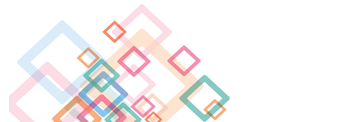 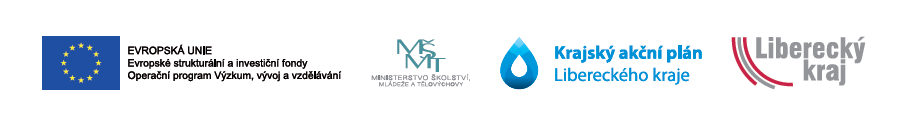 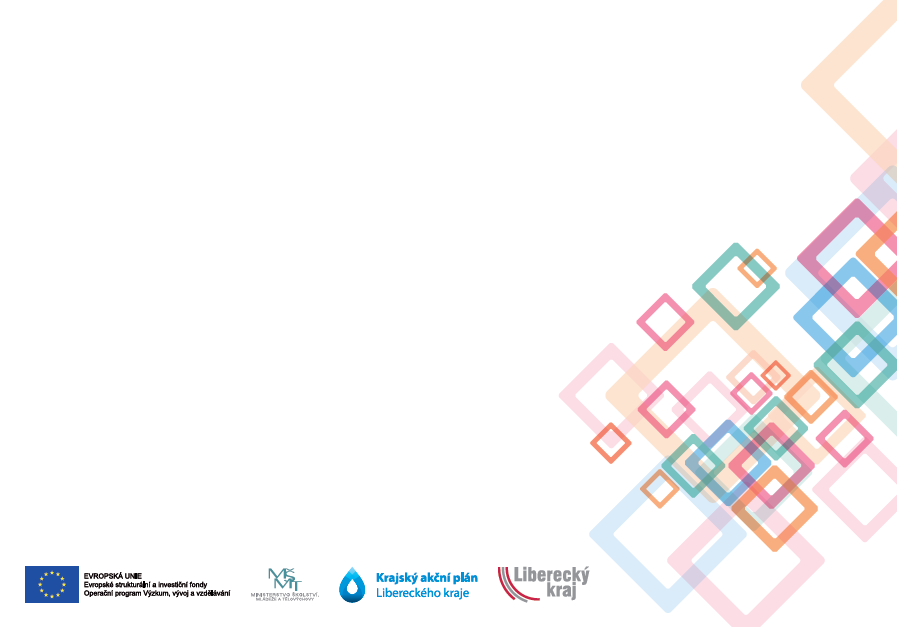 Děkuji za pozornost








Ing. Leona Patočková
hlavní projektový manažer projektu KAP LK
Email: 
Leona.patockova@kraj-lbc.cz 
Telefon:
tel.: +420 485 226 255
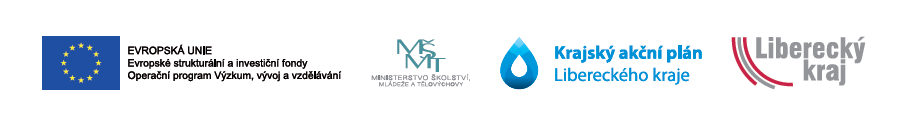